Extracting The Untapped     Ag-biologicals Value
Dor Kestecher, VP of Business Development
April 2023
Healthierfood
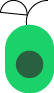 The forkinfluencesthe farm
Sustainable environment
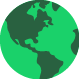 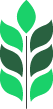 Productive agriculture
Bettervalue
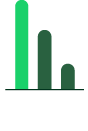 2
Farmers are facing increasing pressures to remain sustainable
Regulatory Restrictions
Climate Challenges
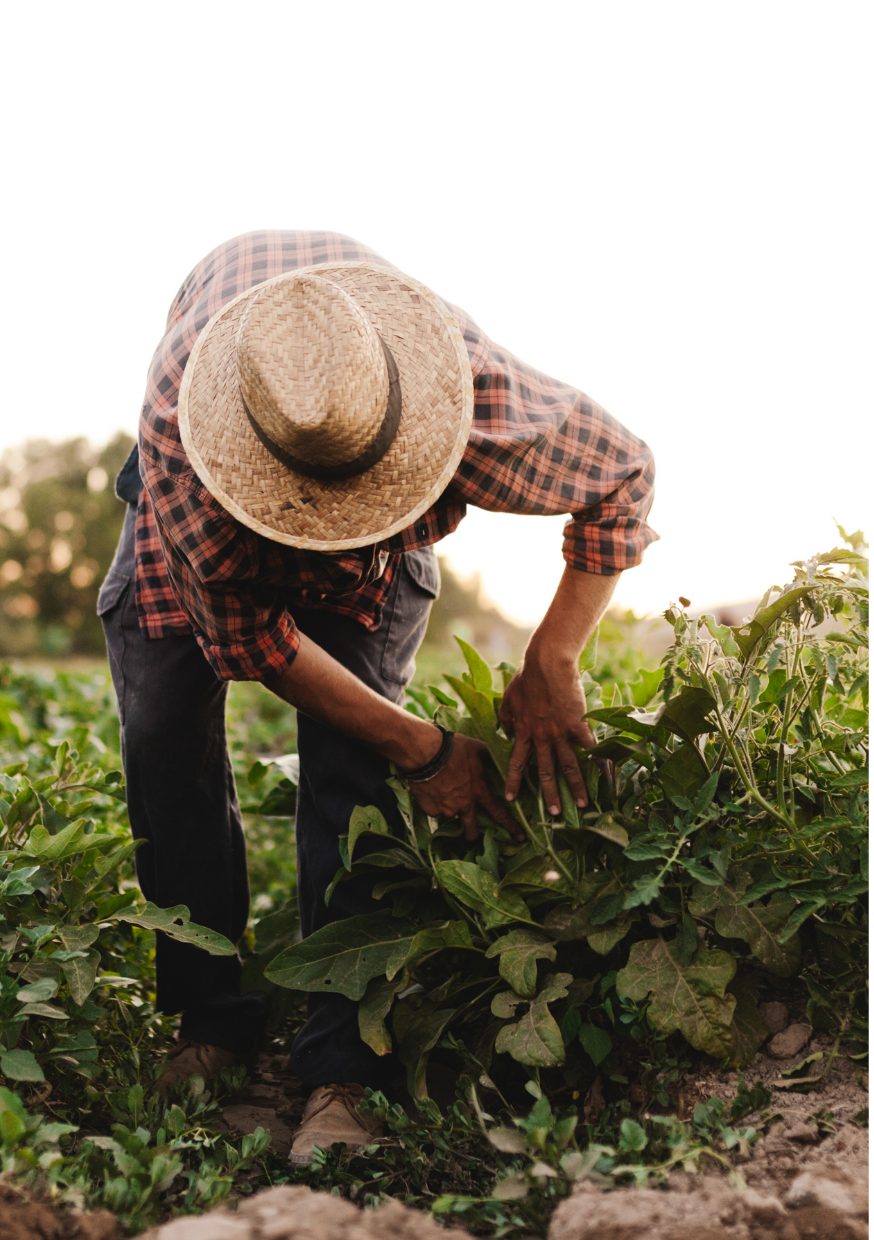 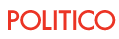 December 2020
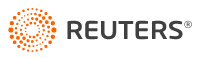 March 2023
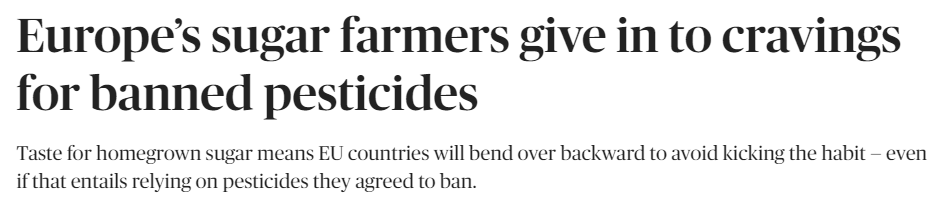 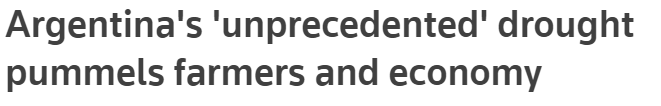 Following ban of neonicotinoides in 2019, Sugar beet yield in France dropped by 20% the following year
Consumer Demands
Limited Toolbox
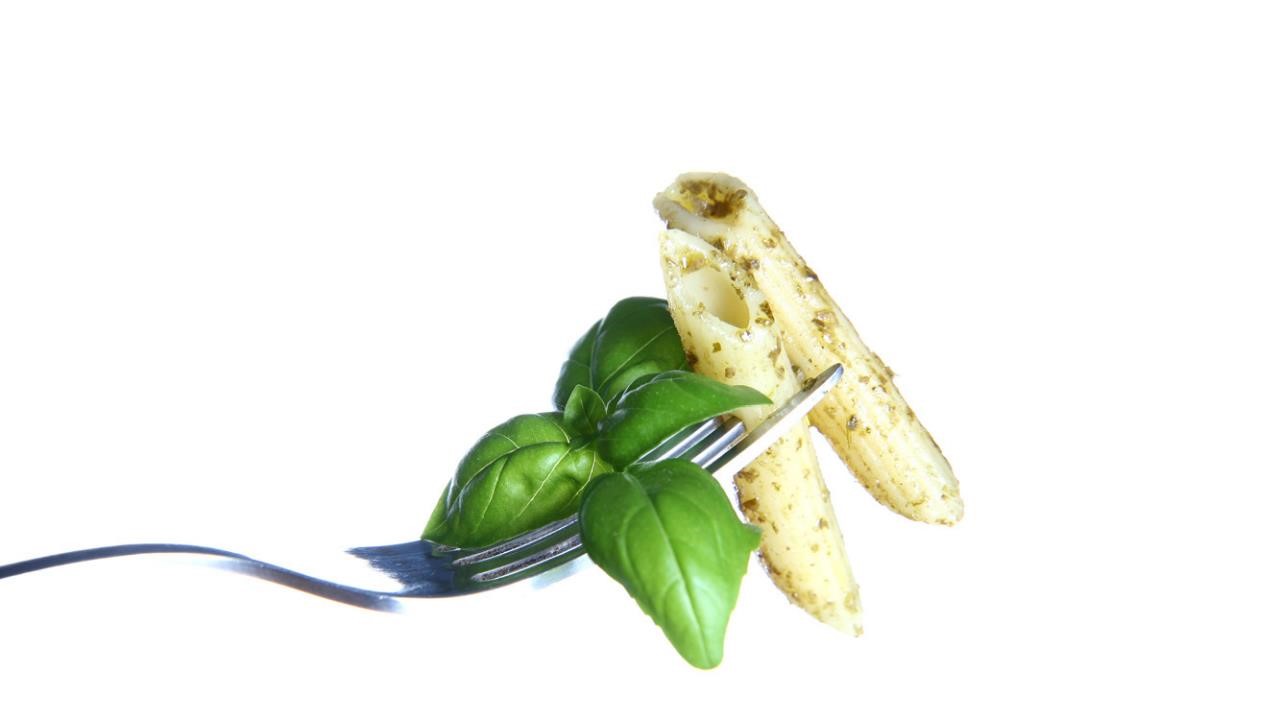 The forkinfluencesthe farm
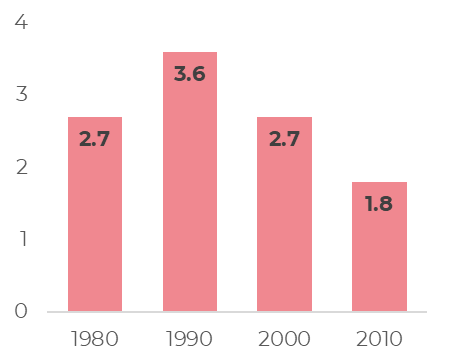 Launches of new active ingredients have been dropping over the past 3 decades
The Ag-Biologicals opportunity
Driving healthier crops, sustainability and productive agriculture
Consumer Health
Less residues
Less applicator exposure
26
12.9% CAGR
16
Regenerative Agriculture
Improving soil fertility
Integrated pest management
10
Sustainability
Renewable resources
Increased uptake of fertilizers
E
* Company estimations, based on data shared by Dunham Trimmer during ABIM 2022
The Ag-Biologicalsuntapped potential
Ag-Biologicals
Today
Crop Protection 
& Fertilizers
5
Our Mission
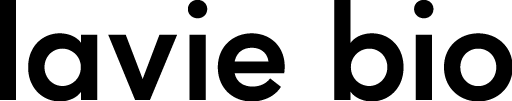 Improve food quality, sustainabilityand agriculture productivity through microbiome based ag-biologicals technology and products
6
Lavie BioNext generation Ag-Biologicals
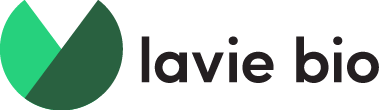 Crop Protection 
& Fertilizers
Ag-Biologicals
Today
Ag-Biologicals 
Next generation
7
Biology Driven Design platform
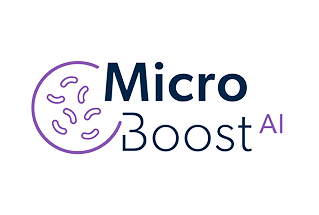 2
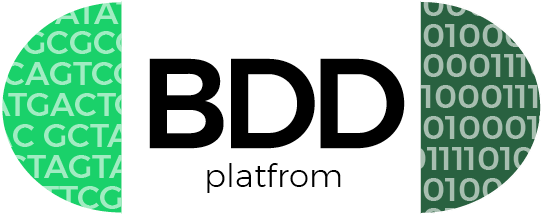 1
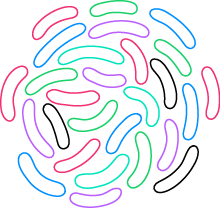 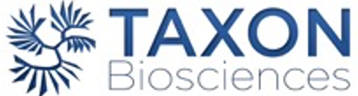 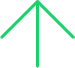 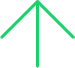 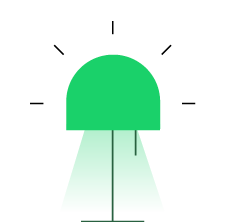 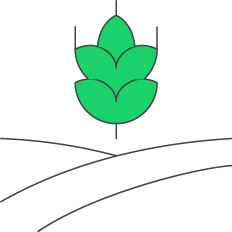 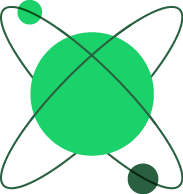 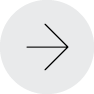 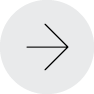 Discovery
Optimization
Commercialization
Billions > Promising few
Promising few > Product
Product > Label Expansion
1  Lavie Bio holds an exclusive license to use Evogene’s MicroBoost AI tech engine for the discovery and development of products in Lavie Bio’s field of activity.
2  As part of Corteva’s investment in Lavie Bio in 2019, Lavie acquired the assets of Taxon Biosciences, including a large microbial collection.
8
Commercialization 2022
Five years from Discovery
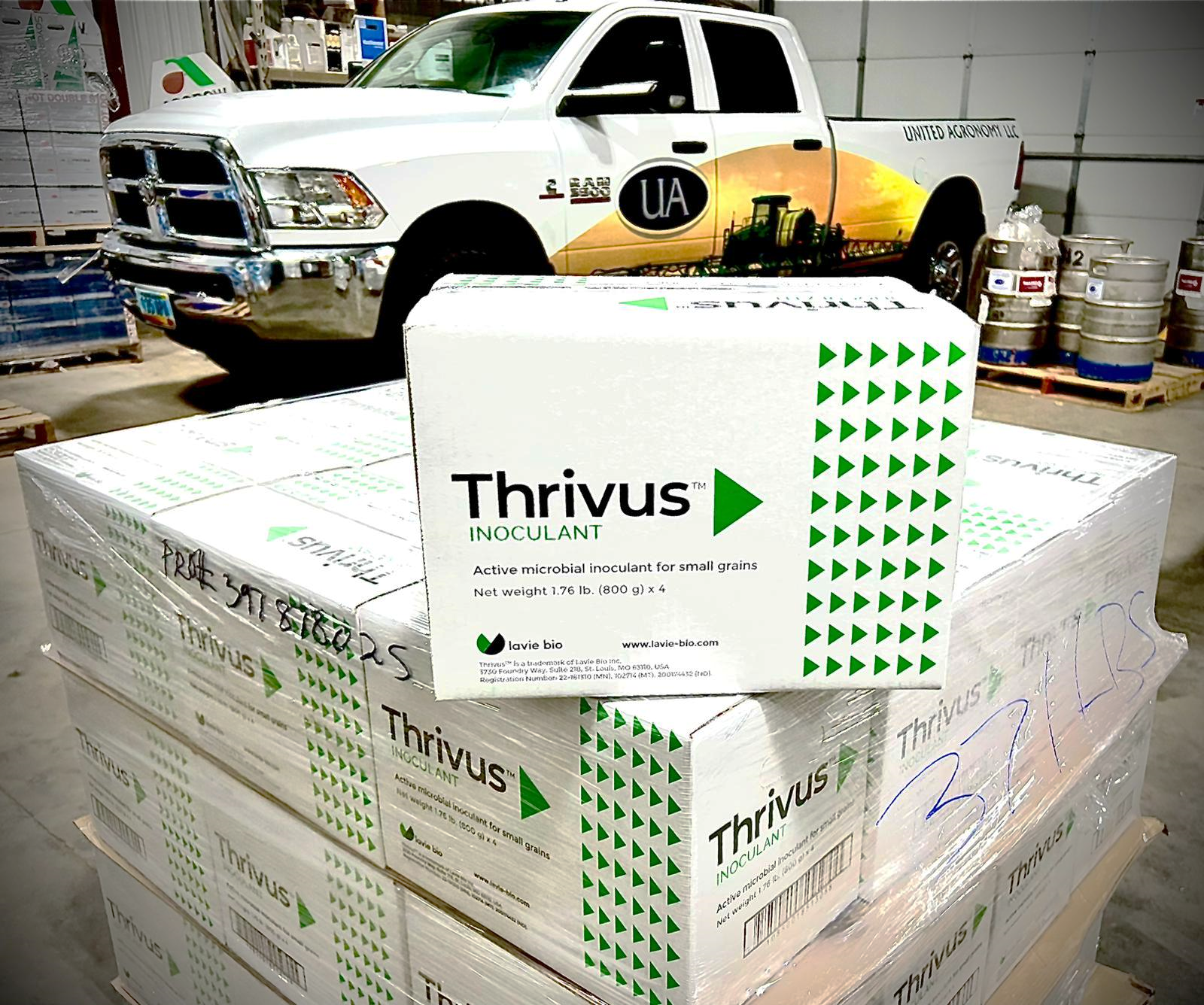 Yield improvement (%)
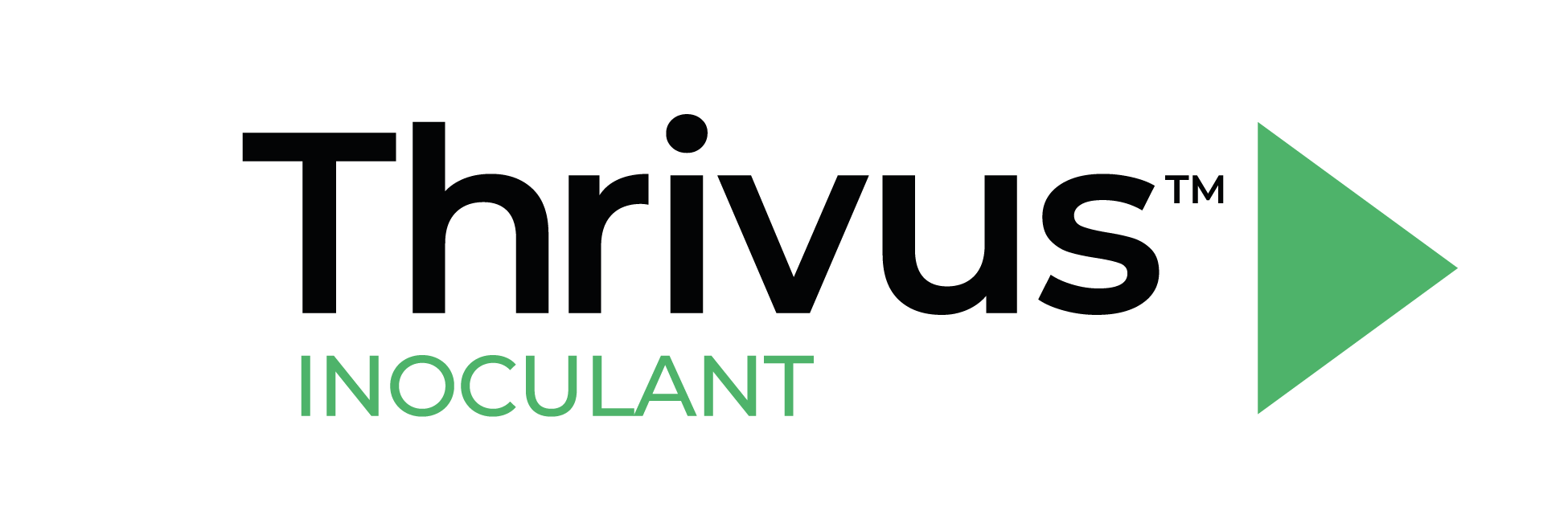 Check
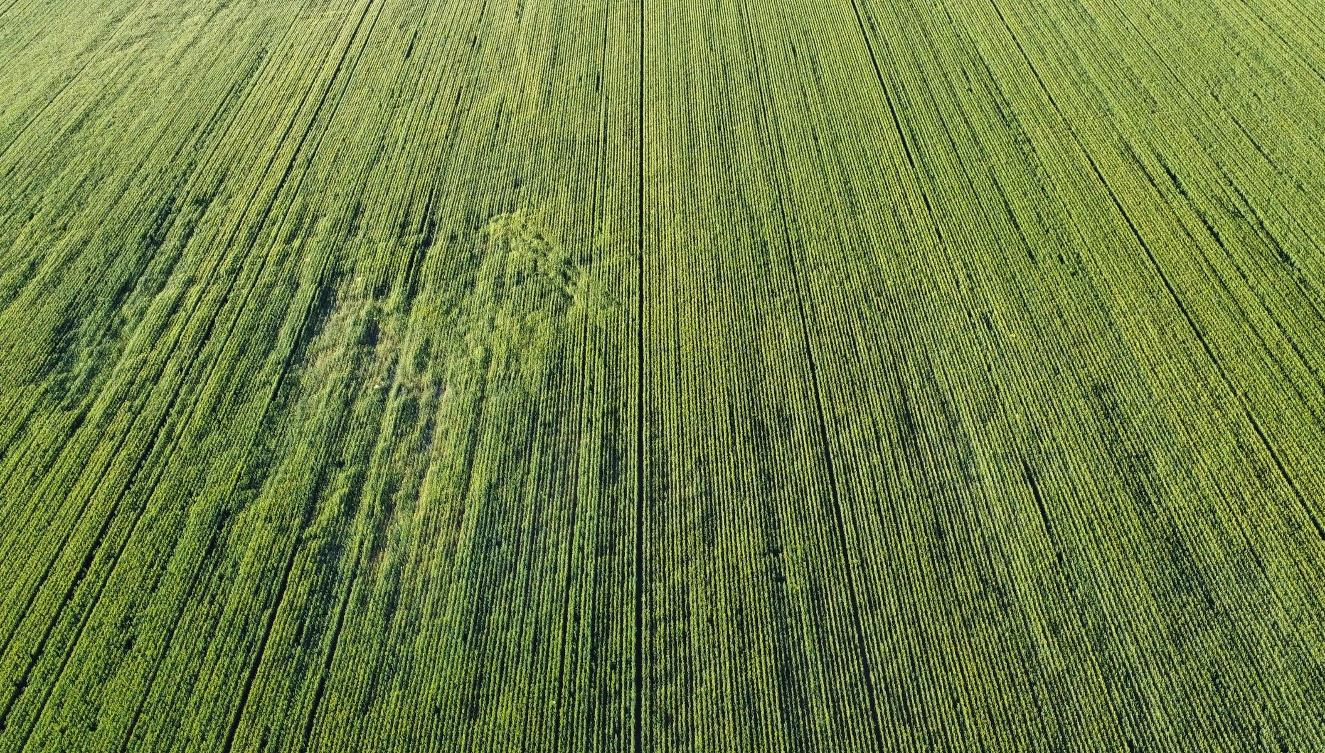 106%
104%
103%
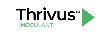 102%
Launched in 2022 in North Dakota
Expansion in progress in the US and in Canada
Sub-optimal field areas are significantly improved with Thrivus
Comparative difference can easily be observed with the naked eye
Improved root development and increased biomass are consistant with Thrivus™
101%
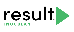 Other Ag-BiologicalsControl
9
From Idea to Commercial Launch in 5-6 years
Launch to Commercial Scale-up
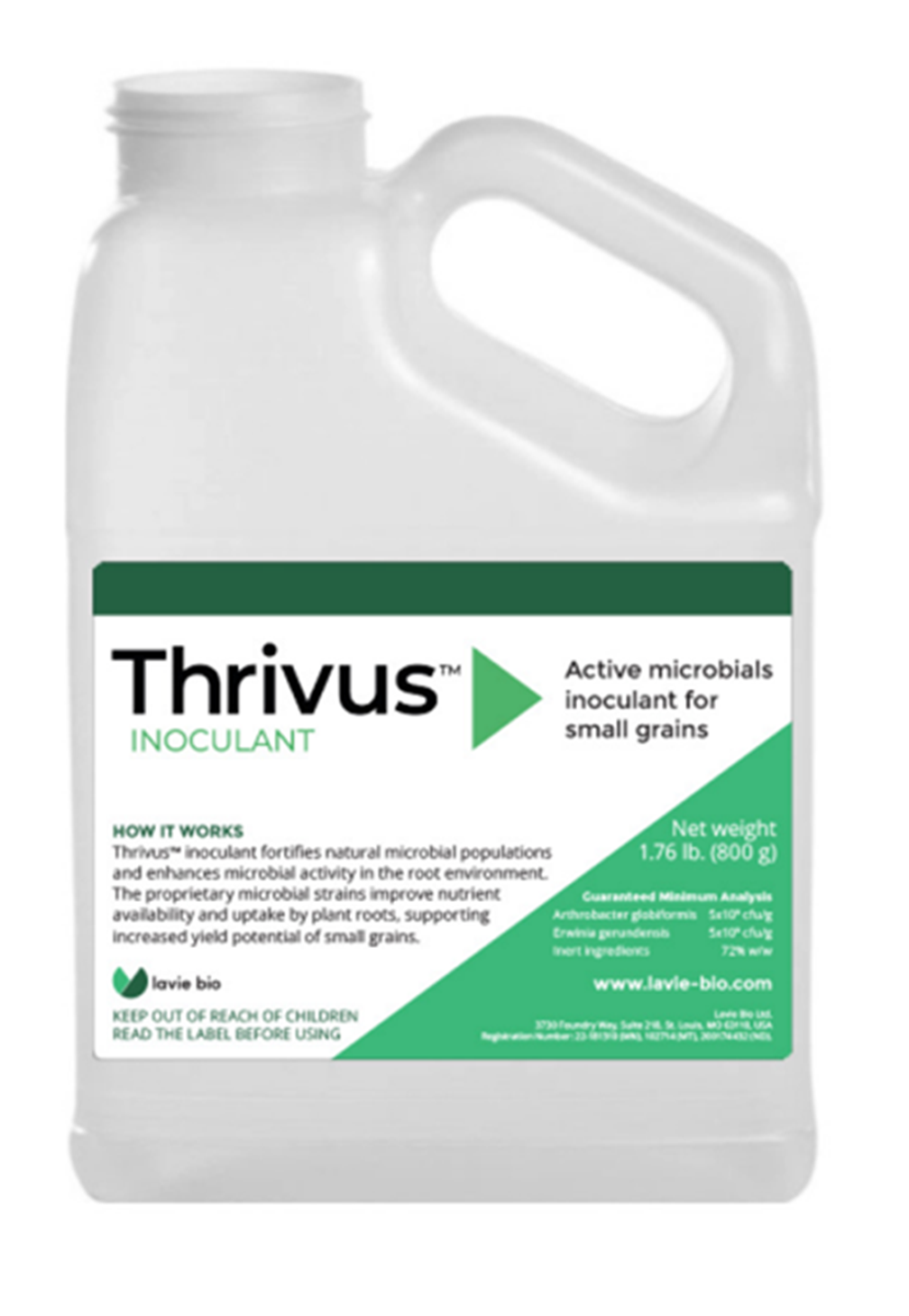 Direct Model
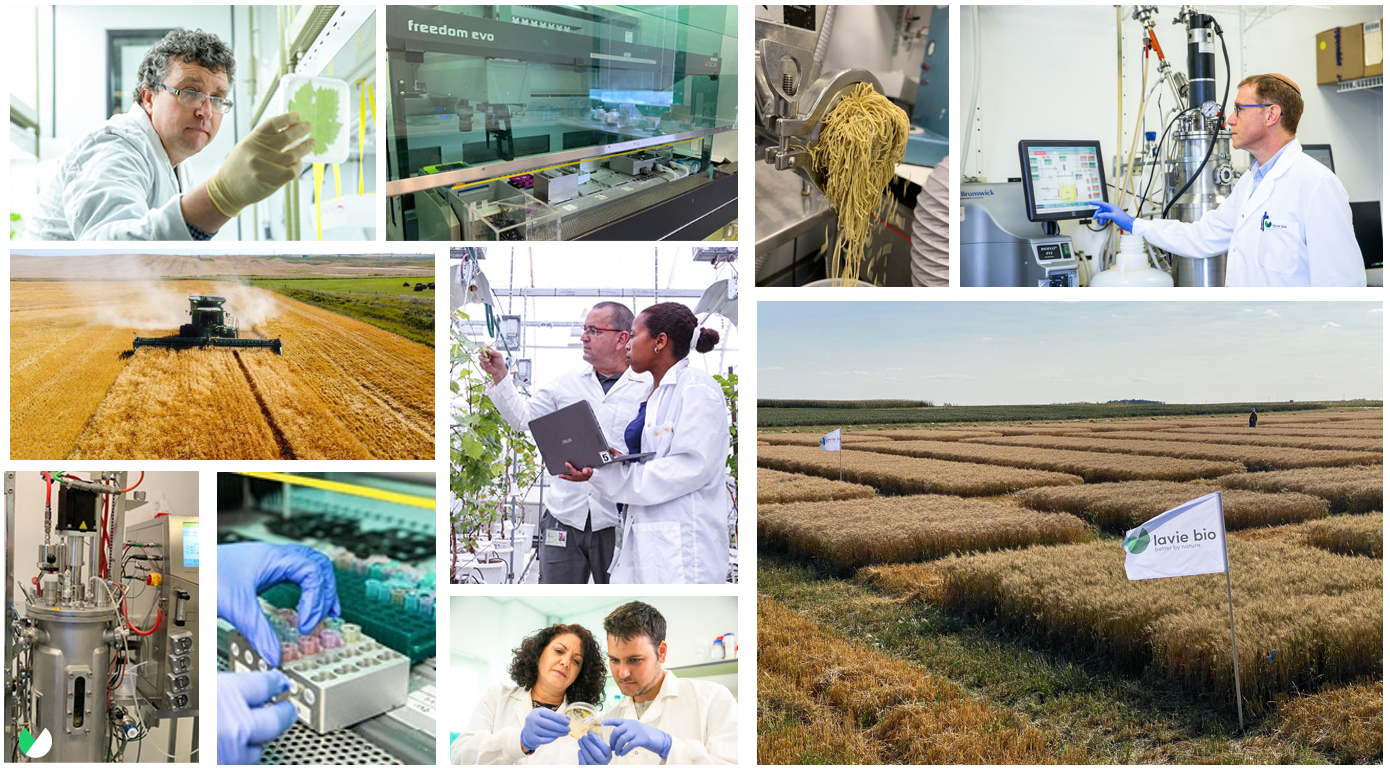 Sales through channels
Retain maximal value internally
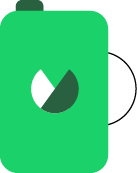 B2B Model
Royalty dependent
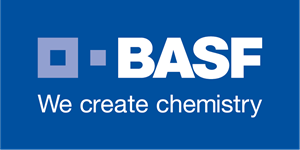 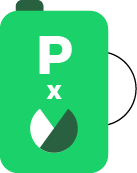 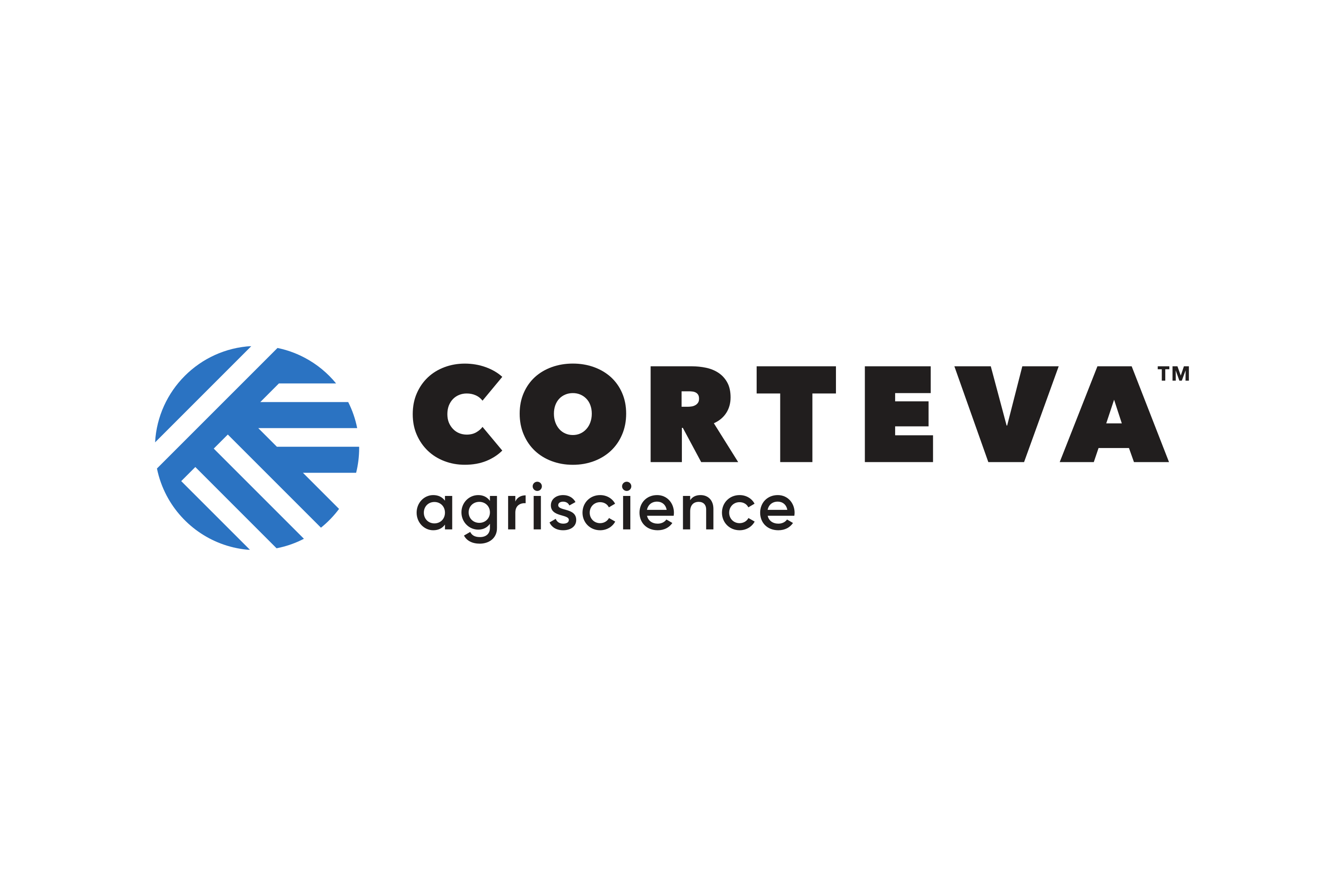 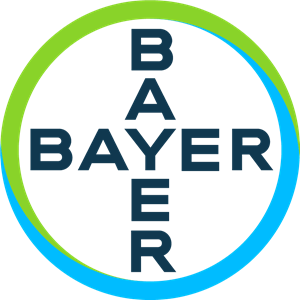 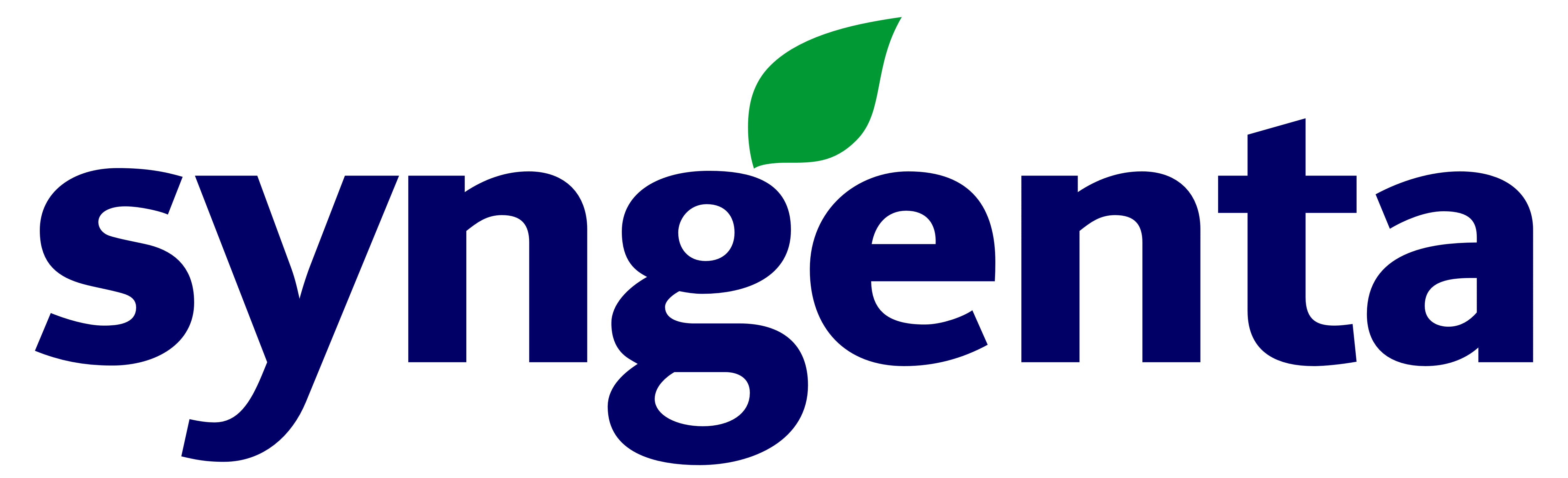 Supporting the development of scale-up secures increased value retention
Lavie Bio has unique end-to-end capabilities to bring products quickly to market
10
Thank you!